Regulatory Registration Requirements for Agrochemicals in Southern Africa
Mr Matthys du Toit Lombard – 
Agricultural Science Consultants
South Africa
South Africa
Largest economy on African continent
Economy currently going through its longest ever period of  uninterrupted economic growth
Total area of 1.2 million km2 and population of around 47 million people
Economy:
Agricultural production includes corn, wheat, sugarcane, fruits, vegetables, beef, poultry, mutton, wool and dairy products
SEARCH & SADC
SEARCH was a CropLife initiative in which regulatory harmonization was the key goal. The project kicked off in 1996 and ran for 12 years.

The SEARCH initiative achieved a great deal but could not overcome the “political barrier”.  Therefore in 2008 when the opportunity presented itself to become a stakeholder in the SADC project, South Africa become a willing partner.
SADC Countries
South Africa
Angola
Botswana
Democratic Republic of the Congo
Lesotho
Madagascar
Malawi
Mauritius
Mozambique
Namibia
Swaziland
Tanzania
Zambia
Zimbabwe
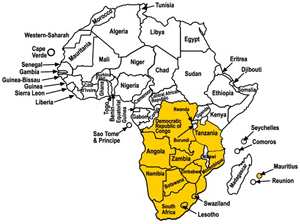 What does SADC stand for?
The Southern African Development Community (SADC) is an inter-governmental organization headquartered in Gaborone, Botswana.  Its goal is to further socio-economic cooperation and integration as well as political and security cooperation among 14 southern African states.  It complements the role of the African Union.
SADC objective.
To promote regional trade through regional integration
Greater access by SADC Member States’ exporters to the European Union and world markets for agricultural products.
SADC Purpose
To harmonise:
Food Safety control regulations
Food Safety guidelines
Food Safety procedures
Through institutional strengthening in the SADC region in conformity with international requirements in order to increase exports while complying with food safety requirements.
The Regional Guidelines for the regulation of Crop Protection Products in SADC Countries were therefore developed by the SADC Member States to assist them to strengthen the regulatory framework for registration and quality control of plant protection products at national and SADC regional level.
FAO – Food & Agricultural Organization of the United Nations
FAO is a source of knowledge and information, and helps developing countries and countries in transition modernize and improve agriculture, forestry and fisheries practices, ensuring good nutrition and food security for all.
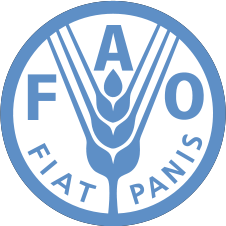 Plant Protection Products Guidelines
Protect the health of humans, animals & plants
Safeguard the environment
Implement secure, safe, efficient and humane methods of controlling pests
Provide transparency in trade of agricultural products within and outside the SADC region
Raise public awareness on plant protection products
Develop a legal framework for the management and control of plant protection products
National Plant Protection Products Legislation in the SADC region
To provide guidance to countries to achieve sound pesticide management.
Currently SADC Member States legislation and regulations dealing with the registration of plant 
products are not in accordance with international requirements. They do not take into account the transparency in the registration of plant protection products.
Registration of Plant Protection Products involves:
Quality Control
Use
Storage
Disposal
Training
Dosage Application
Update of legal texts
Accreditation of foreign manufacturers
Licensing
Labelling
Efficacy
Import/export procedures
Good manufacturing processes
Distribution
Legislative Framework for the SADC Region
National governments are responsible for the necessary policy and national legislation to control plant protection products and other non-crop pesticides and the establishment of facilities and allocation of resources.
The tasks include:
Regulations
Directives
Guidelines
SADC Member States should therefore revise and update their  existing pesticide legislation to bring it in line with the FAO Legislative Study 97. The legislation must also take into account arrangements applicable at the regional level.

The main law and its accompanying subsidiary instruments should not only address the placing on the market and the end of the life cycle of pesticides but also its actual use. The main law should take into account the economic and social situation as well as specific technical requirements in the country such as:

Crops grown			2. Pest Problems
3.  Dietary Patterns			4. Literacy Level
5.  Environmental Situations
Key issues to be considered for the registration of products in South Africa
1.  Label Information
Identity of active ingredient and contents
Name & address of registration holder
Batch number
Release date
Warning & precautionary statements
Resistance & incompatibility statements
Registration Number
Brief description of product
Approved uses, use directions & dosage rates
Hazard classifications & appropriate pictograms & colour bands
Trial design
Use appropriate design
Plot sizes should be big enough for data sampling
Choose different geographical areas
A minimum of 3 trails should be done 
Use replicates that are statistical plausible
Rather do trails in different provinces than different seasons

Residue Trails
A minimum of  3 trails irrespective of the mode of action of the pesticide tested
Use maximum number of applications as indicated on the label
Test 1 X & 2 X rates
Specify the type of formulation  used
The formulation tested should be the one intended for registration
4.  Data Evaluation/ Assessment

Site with history of disease / pest should be used
Pre-spray evaluation to determine level of infestation / disease severity
Untreated control scores should be presented
Use same parameters throughout
At least 3 recordings should be made
Use appropriate rating type(s) and scale
New Application vs Generic Product Application
New Product
Generic Product
This is a product containing an active pharmaceutical ingredient that has not previously been registered in SA
This is a product that is similar to a current registered product in that it has:
The same active ingredient
Same concentration of active ingredient
Same dosage form
Same dosage on an active ingredient basis
Same use pattern
Agricultural Science Consultants
We offer Research & registration services specifically in South Africa & branching out to the rest of Africa
We are the largest independent company in South Africa & can assist in all registration issues in the South Africa
We have been doing business in South Africa for over 10 years
We do efficacy based field and laboratory work for agricultural, household and related industries
We can compile the registration dossiers for your company
We guarantee our work
To achieve success we do backup trails and inoculate our trails
We work with farmers across South Africa and we also have 2 research farms.
Our employees are highly qualified & dedicated
Many efficacy and marketing trials are being done at our 2 research farms 
We have laboratories where we make inoculum for trail purposes as well as diagnostic purposes
In process of being GLP and ISO 17025 accredited
Questions  -  Email us at:

science@agricscience.com
matthys@agricscience.com

Or visit our website at www.agricscience.com

	
Thank you